Pareiškėjų mokymaiKVIETIMAS 11-287-K „Bendruomenės inicijuojamų socialinių veiklų vykdymas, stiprinant socialinius ryšius (2 etapas)“ (toliau- Kvietimas)
*Pareiškėjų mokymai bendrai finansuojami Europos Sąjungos lėšomis iš projekto „Jonavos miesto vietos plėtros strategijos 2023-2029 m. įgyvendinimo administravimas“ Nr. 11-006-T-0026
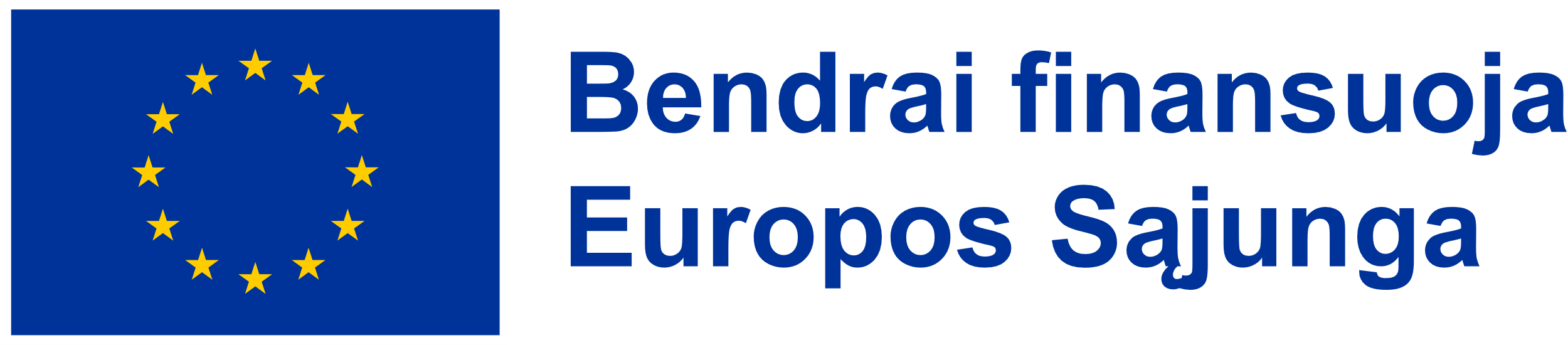 DOKUMENTAI PROJEKTŲ ĮGYVENDINIMO PLANŲ(toliau-PĮP) RENGIMUI
2022–2030 m. plėtros programos valdytojos Lietuvos Respublikos vidaus reikalų ministerijos viešojo valdymo plėtros programos pažangos priemonės Nr. 01-004-08-04-01 „Didinti visuomenės įsitraukimą į vietos problemų sprendimą“ veiklos „Bendruomenės inicijuotos vietos plėtros metodo (BIVP) taikymas: parama vietos plėtros strategijų įgyvendinimui“ projektų finansavimo sąlygų aprašas: 5 priedas. 2022–2030 m. plėtros programos valdytojos LR vidaus reikalų ministerijos Viešojo valdymo plėtros programos pažangos priemonės NR. 01-004-08-04-01 „Didinti visuomenės įsitraukimą į vietos problemų sprendimą“ veiklos „Bendruomenės inicijuotos vietos plėtros metodo (BIVP) taikymas: parama vietos plėtros strategijų įgyvendinimui“ projektų finansavimo sąlygų aprašas (ESF+) (toliau- Aprašas): https://e-tar.lt/portal/lt/legalAct/4ff0a31039e111efbdaea558de59136c
Projektų administravimo ir finansavimo taisyklės (toliau-PAFT): https://www.e-tar.lt/portal/lt/legalAct/14e33320f1ed11ec8fa7d02a65c371ad/asr
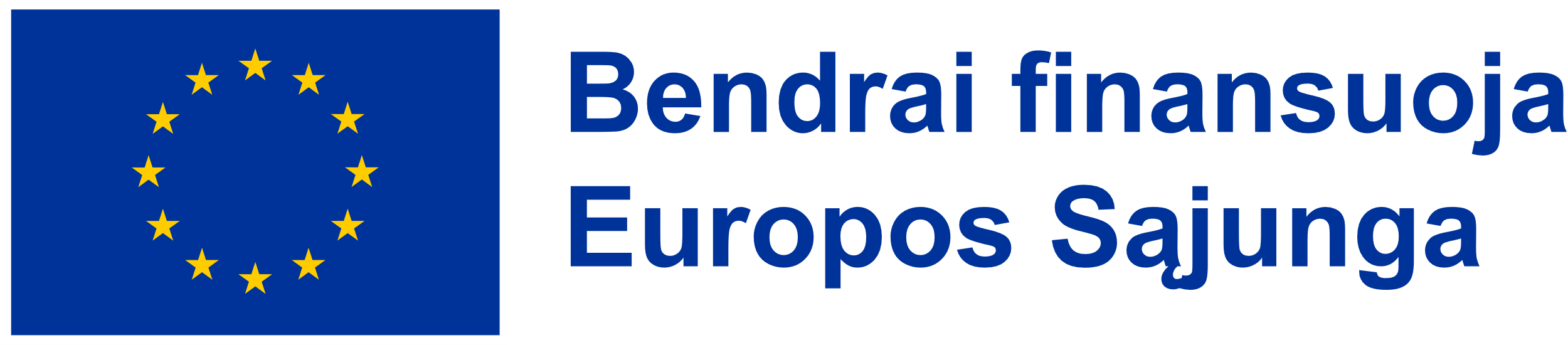 DOKUMENTAI PROJEKTŲ ĮGYVENDINIMO PLANŲ(toliau-PĮP) RENGIMUI
Kvietimas teikti projektų įgyvendinimo planus „Bendruomenės inicijuojamų socialinių veiklų vykdymas, stiprinant socialinius ryšius“ Nr. 11-287-K: https://2021.esinvesticijos.lt/kvietimai/bendruomenes-inicijuojamu-socialiniu-veiklu-vykdymas-stiprinant-socialinius-rysius-2-etapas  ir  https://www.jonavosvvg.lt/category/miesto-vvg-kvietimai/
Jonavos vietos veiklos grupės įgyvendinamos strategijos „Jonavos miesto vietos plėtros strategija 2023-2029 m.“ vietos plėtros projektų atrankos ir finansavimo sąlygų gairės pareiškėjams (esf+): https://2021.esinvesticijos.lt/kvietimai/bendruomenes-inicijuojamu-socialiniu-veiklu-vykdymas-stiprinant-socialinius-rysius-2-etapas 
Kvietimo Nr. 11-287-K „Bendruomenės inicijuojamų socialinių veiklų vykdymas, stiprinant socialinius ryšius (2 etapas)“ projektų įgyvendinimo planų (toliau- PĮP) bendrieji  ir prioritetiniai naudos ir kokybės vertinimo kriterijai: https://2021.esinvesticijos.lt/kvietimai/bendruomenes-inicijuojamu-socialiniu-veiklu-vykdymas-stiprinant-socialinius-rysius-2-etapas 
Jonavos miesto vietos plėtros strategija 2023-2029 m.: https://www.esinvesticijos.lt/dokumentai/jonavos-miesto-2023-2029-m-vietos-pletros-strategija
Jonavos rajono savivaldybės tarybos sprendimas Nr. 1TS-165 „Dėl pritarimo Jonavos miesto vietos veiklos grupės 2023-2029 m. vietos plėtros strategijos projektui  ir finansavimo skyrimo jos įgyvendinimui“: https://teisineinformacija.lt/jonava/document/51902
Jonavos miesto vietos plėtros strategijos 2023–2029 m. projektų įgyvendinimo planų vertinimo ir atrankos vidaus tvarkos aprašas: https://www.jonavosvvg.lt/category/miesto-vvg-kvietimai
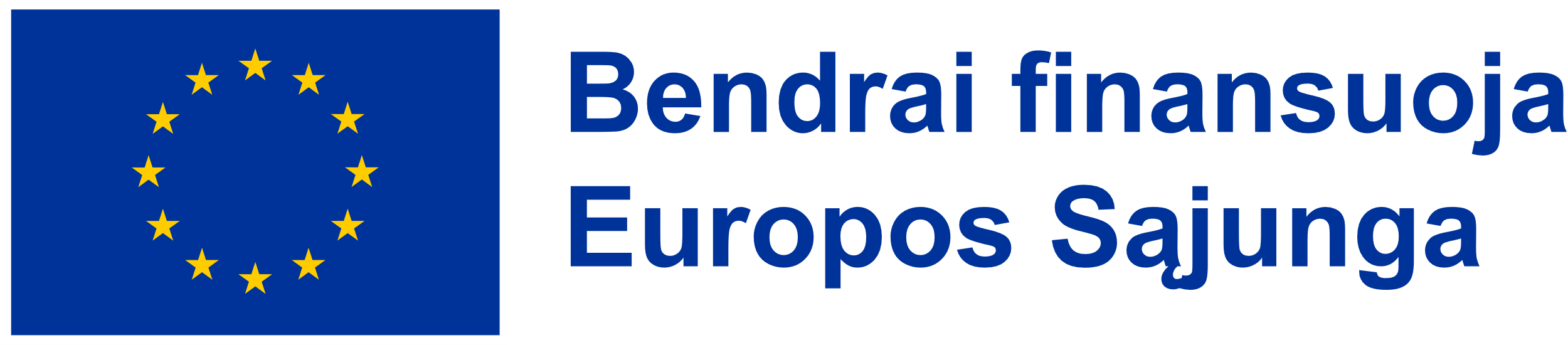 JONAVOS MIESTO VIETOS PLĖTROS STRATEGIJOS 2023-2029 m. (TOLIAU - VPS) IŠKELTI UŽDAVINIAI IR VEIKSMAI, Į KURIUOS PRIVALO ORIENTUOTIS KVIETIMO PROJEKTAI
1 UŽDAVINYS–plėtoti Jonavos mieste teikiamas socialines paslaugas ir stiprinti socialinę įtrauktį bendruomenėje:1.1.2 veiksmas–bendruomenės inicijuojamų socialinių veiklų vykdymas, stiprinant socialinius ryšius bendruomenėje (socialinės dirbtuvės, savitarpio pagalbos grupės ir kt.).
PROJEKTAIS SIEKIAMI RODIKLIAI (bendri rodikliai visam kvietimui)
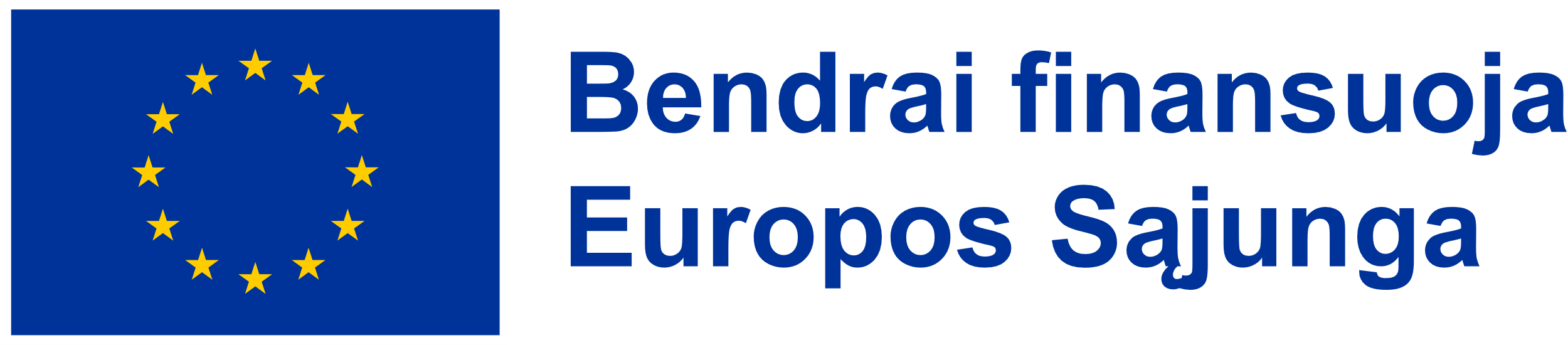 PROJEKTAIS SIEKIAMI RODIKLIAI
Projekto vykdytojas yra atsakingas už duomenų ir informacijos apie jo vykdomu projektu siekiamų rodiklių pasiekimą, surinkimą ir pateikimą. Už projekto sutartyje nustatytų stebėsenos rodiklių reikšmių pasiekimą projekto vykdytojas atsiskaito teikdamas veiklos ataskaitas.
Projekto vykdytojui nepasiekus stebėsenos rodiklių reikšmių, nurodytų projekto sutartyje, gali būti mažinamas projekto sutartyje nustatytas projektui skirtas finansavimas, arba nutraukiama projekto finansavimo sutartis.
Pastaba: kiekvienu projektu privaloma siekti produkto rodiklio ir rezultato rodiklio, t. y. PĮP privaloma pažymėti, kad siekiama produkto rodiklio P-01-004-08-04-01-01 ir P-01-004-08-04-01-12 (abiejų pirmųjų rodiklių iš lentelės). Rezultato rodiklio R-01-004-08-04-01-02 siekimas tik aprašomas PĮP 2.1 punkte, nepildant jo rodiklių lentelėje.
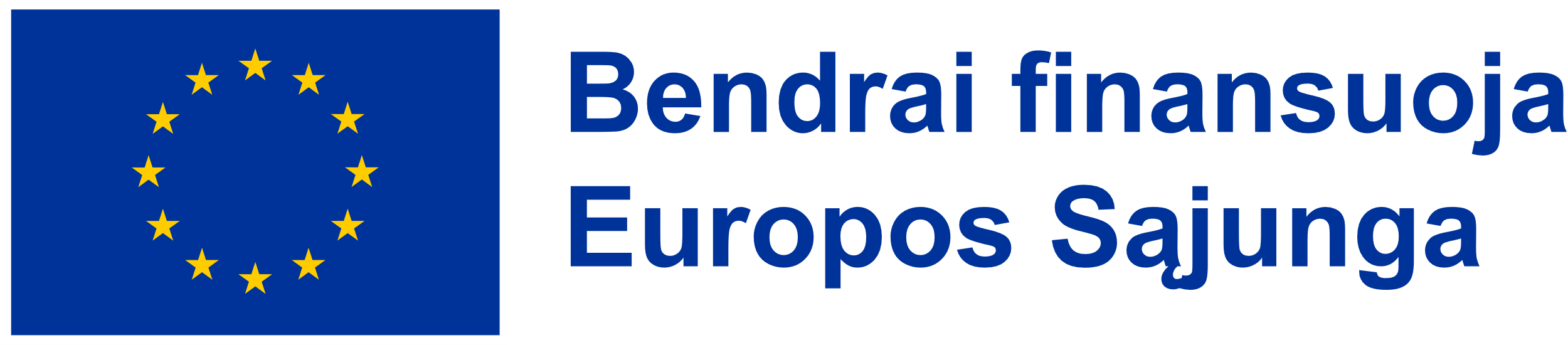 PROJEKTAIS SIEKIAMI RODIKLIAI
Kiekvienam projektui rekomenduojama siekti tokių rodiklių reikšmių:
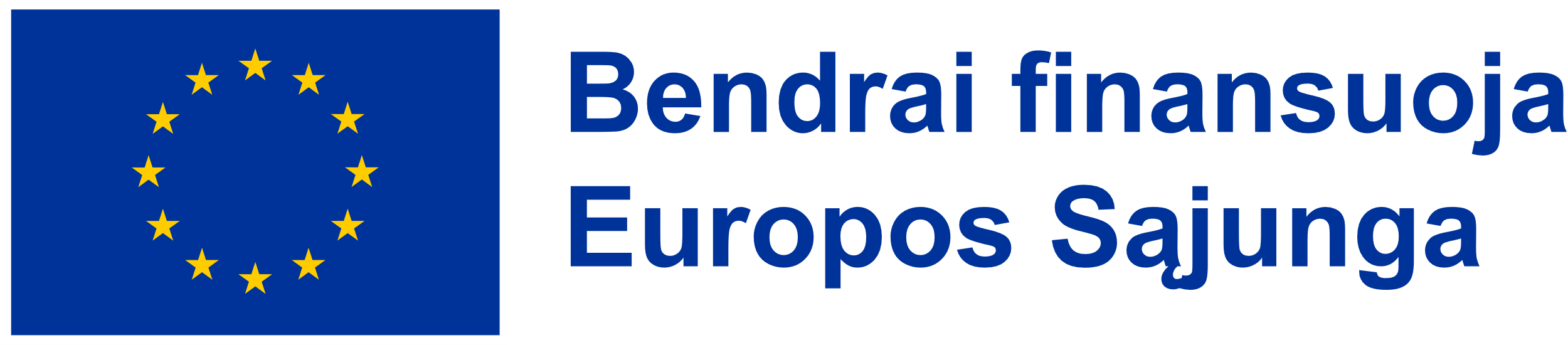 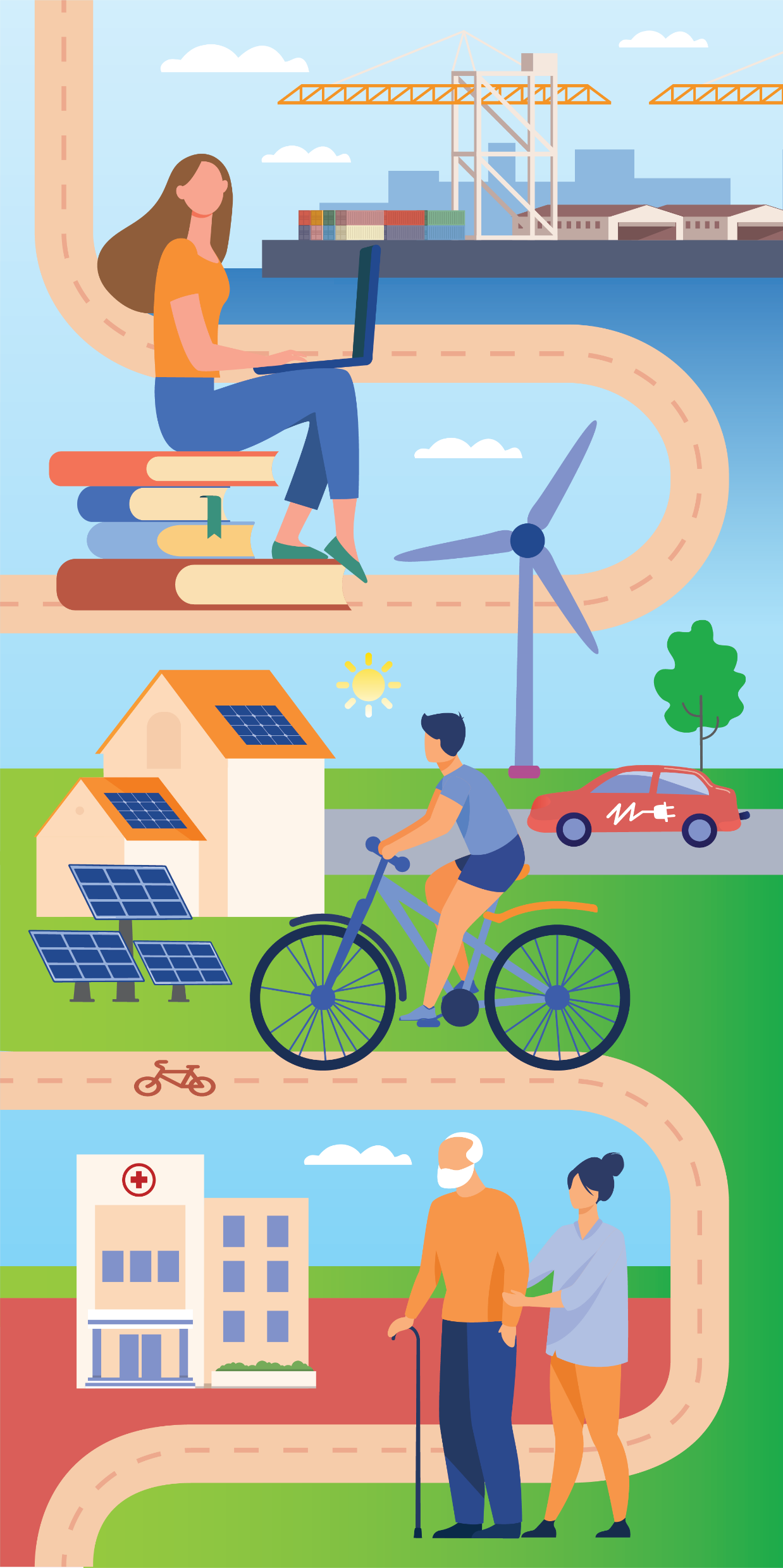 KVIETIMO PROJEKTŲ FINANSAVIMAS
Kvietimui iš viso planuojama paskirstyti iki 127 056,07 Eur ES ir bendrojo finansavimo lėšų*. 
Didžiausia vienam projektui galima skirti finansavimo lėšų suma yra 63 528,03 Eur*. 
Projekto finansuojamoji dalis gali sudaryti ne daugiau kaip 92 proc. visų tinkamų finansuoti projekto išlaidų. Pareiškėjas privalo savo ir (ar) kitų šaltinių lėšomis (savivaldybių biudžeto ir (ar) privačiomis lėšomis) prisidėti prie projekto finansavimo ne mažiau nei 8 proc. visų tinkamų finansuoti projekto išlaidų. 

* Pastaba: be pareiškėjo ir/ar savivaldybės biudžeto lėšų
FINANSUOJAMA VEIKLA PAGAL APRAŠĄ
Aprašo 5 priedas PFSA nurodyta 2.1.1. veikla -  bendruomenės inicijuojamos veiklos, skirtos gyventojų esamai socialinei atskirčiai mažinti: 2.1.1.3. socialinę atskirtį patiriančių gyventojų socialinių ryšių bendruomenėje stiprinimas (renginių, užsiėmimų organizavimas, vykdymas ir (ar) kita).
Apraše nurodyta 2.1.4. veikla –  bendradarbiavimo ir informacijos sklaidos tinklų, reikalingų Aprašo 2.1.1.3 papunktyje nurodytoms veikloms vykdyti, vietos plėtros strategijos ir (ar) jai įgyvendinti skirtų projektų tikslų pasiekimui užtikrinti, kūrimas ir palaikymas; šiame papunktyje nurodytas bendradarbiavimo ir informacijos sklaidos tinklas suprantamas kaip bendradarbiavimo forma, kuri lanksčiais ryšiais jungia bendrus tikslus turinčias organizacijas, asmenis, jų grupes ir įgalina juos dalytis informacija, žiniomis, patirtimi ir (ar) kitais būdais telktis vardan bendro tikslo
- Apraše nurodyta 2.1.5. veikla – savanoriškos veiklos skatinimas (taip pat savanoriškoje veikloje ketinančių dalyvauti asmenų ir savanorius priimančių organizacijų konsultavimas, informavimas), atlikimo organizavimas ir savanorių mokymas, finansuojama tiek, kiek reikia Aprašo 2.1.1.3, 2.1.4 papunkčiuose nurodytoms veikloms vykdyti; šiame papunktyje nurodytos veiklos finansuojamos, jeigu jos projekte vykdomos kartu su bent viena iš Aprašo 2.1.1.3, 2.1.4 papunkčiuose nurodytų veiklų.
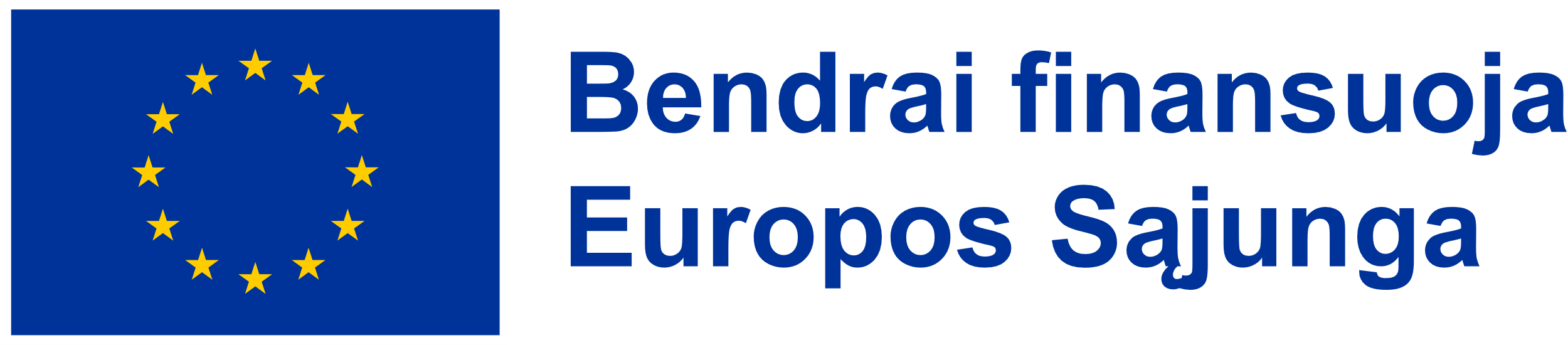 TIKSLINĖS GRUPĖS, Į KURIAS PRIVALO BŪTI ORIENTUOTI KVIETIMO PROJEKTAI
Tikslinės grupės- socialinę atskirtį patiriantys gyventojai*
Pastaba: vykdant Aprašo 2.1.1.3 papunktyje nurodytą veiklą socialinę atskirtį patiriantys gyventojai turi sudaryti ne mažiau kaip 50 proc. visų šios projekto veiklos dalyvių.
* Riziką patirti socialinę atskirtį turinčių gyventojų grupių pavyzdžiai pateikiami Aprašo (5 priedo - 1 priedas)
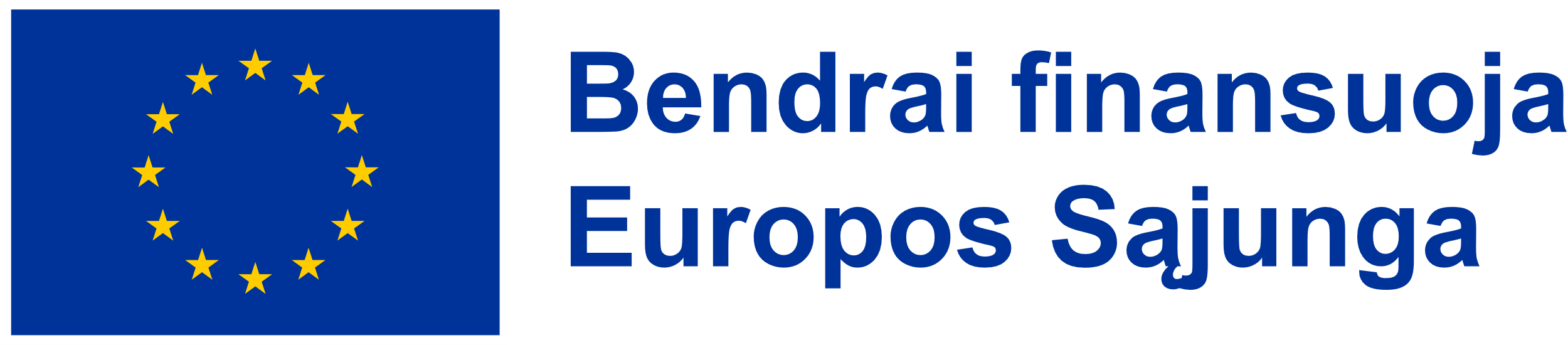 GALIMI PAREIŠKĖJAI
Viešieji juridiniai asmenys, kurių veiklos vykdymo vieta yra vietos plėtros strategijos įgyvendinimo teritorijoje;
Privatūs juridiniai asmenys, kurių veiklos vykdymo vieta yra vietos plėtros strategijos įgyvendinimo teritorijoje;
Savivaldybės, kurios teritorijoje įgyvendinama vietos plėtros strategija, administracija. 
Kai vykdomas projektas, apimantis Aprašo 2.1.1.3 papunktyje nurodytas veiklas, projekto pareiškėju arba bent vienu iš partnerių turi būti nevyriausybinė organizacija (toliau – NVO) arba socialinis partneris (t. y. darbuotojų ar darbdavių organizacija). 
 Projektų įgyvendinimo planų (toliau – PĮP) PĮP pateikimo Aprašo 2.7 papunktyje nurodytai administruojančiajai institucijai dieną pareiškėjas turi turėti juridinio asmens statusą ne trumpiau nei 2 metus (šis reikalavimas netaikomas biudžetinėms įstaigoms). 
Pareiškėju (projekto vykdytoju) gali būti juridinio asmens filialas ar atstovybė, jeigu tas filialas ar atstovybė veiklą vykdo vietos plėtros strategijos įgyvendinimo teritorijoje; 
Pareiškėjais negali būti tie juridiniai asmenys, kuriems, kaip jauno verslo subjektams, projekto įgyvendinimo metu bus teikiama pagalba verslo pradžiai.
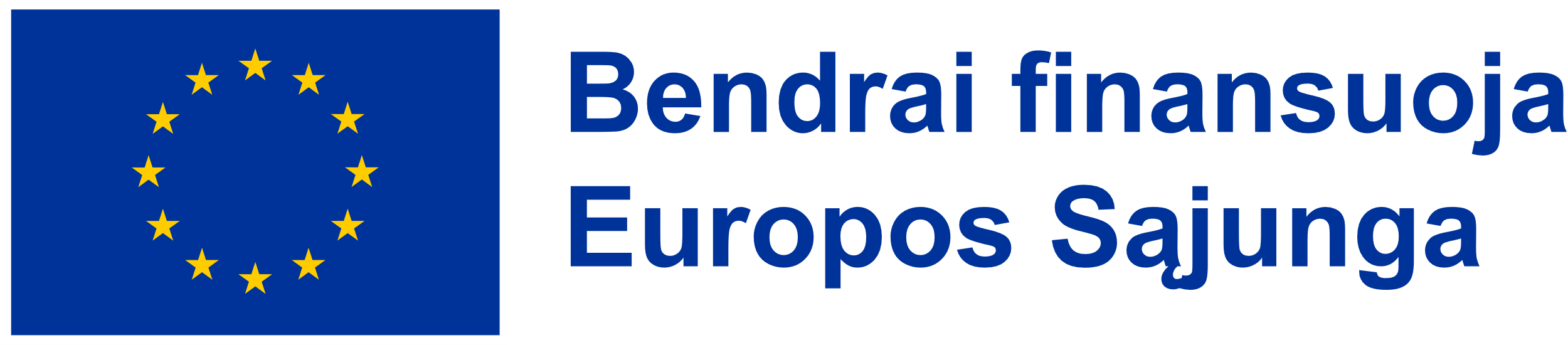 GALIMI PARTNERIAI
Viešieji juridiniai asmenys, kurių veiklos vykdymo vieta yra vietos plėtros strategijos įgyvendinimo teritorijoje; projektų, apimančių Aprašo 2.1.4 papunktyje nurodytas veiklas, partneriai gali būti viešieji juridiniai asmenys, kurių veiklos vykdymo vieta yra Lietuvos Respublikos teritorijoje; 
Privatūs juridiniai asmenys, kurių veiklos vykdymo vieta yra vietos plėtros strategijos įgyvendinimo teritorijoje; projektų, apimančių Aprašo 2.1.4 papunktyje nurodytas veiklas, partneriai gali būti privatūs juridiniai asmenys, kurių veiklos vykdymo vieta yra Lietuvos Respublikos teritorijoje;
Savivaldybės, kurios teritorijoje įgyvendinama vietos plėtros strategija, administracija.
Kai vykdomas projektas, apimantis Aprašo 2.1.1.3 papunktyje nurodytas veiklas, projekto pareiškėju arba bent vienu iš partnerių turi būti nevyriausybinė organizacija (toliau – NVO) arba socialinis partneris (t. y. darbuotojų ar darbdavių organizacija). 
Tuo atveju, kai pareiškėjas projektą numato įgyvendinti kartu su partneriu (-iais), pareiškėjas PĮP turi pagrįsti partnerio įtraukimo į projektą būtinumą ir iki PĮP pateikimo administruojančiajai institucijai dienos sudaryti su partneriu (-iais) jungtinės veiklos sutartį, kurioje būtų nustatytos tarpusavio teisės ir pareigos įgyvendinant projektą.
Partneriu gali būti juridinio asmens filialas ar atstovybė, jeigu tas filialas ar atstovybė veiklą vykdo vietos plėtros strategijos įgyvendinimo teritorijoje.
Partneriais negali būti tie juridiniai asmenys, kuriems, kaip jauno verslo subjektams, projekto įgyvendinimo metu bus teikiama pagalba verslo pradžiai.
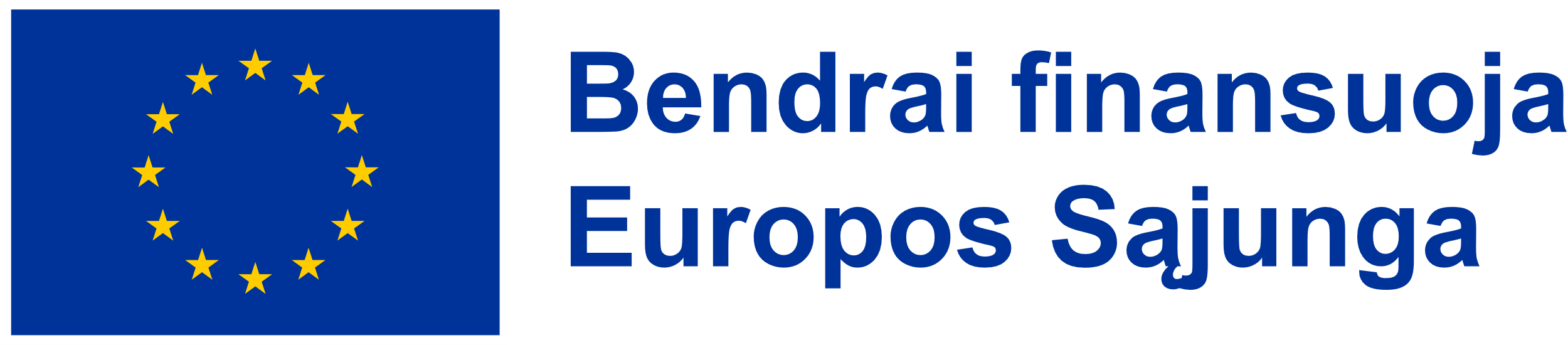 PĮP bendrieji  naudos ir kokybės vertinimo kriterijai (privalomi visiems pareiškėjams)
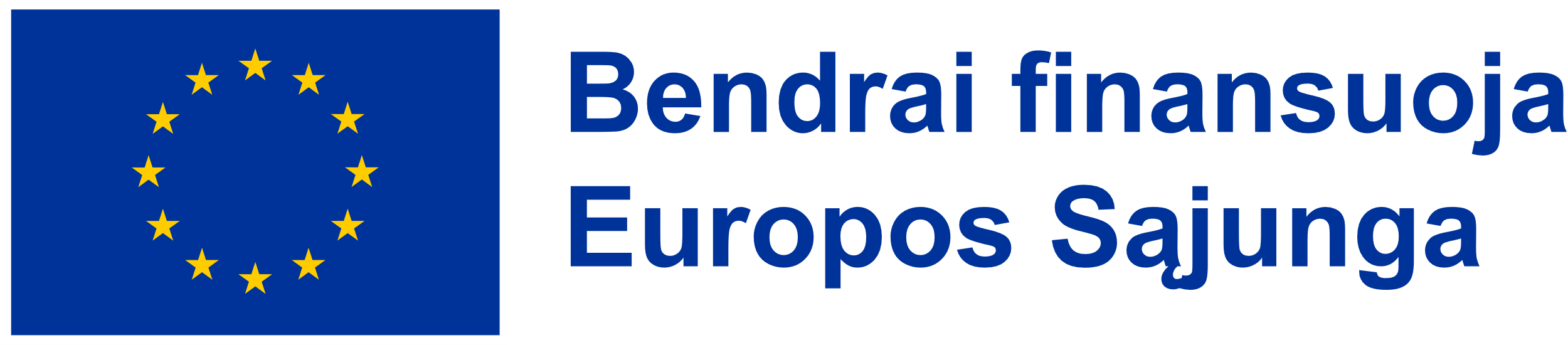 PĮP prioritetiniai  naudos ir kokybės vertinimo kriterijai (1)
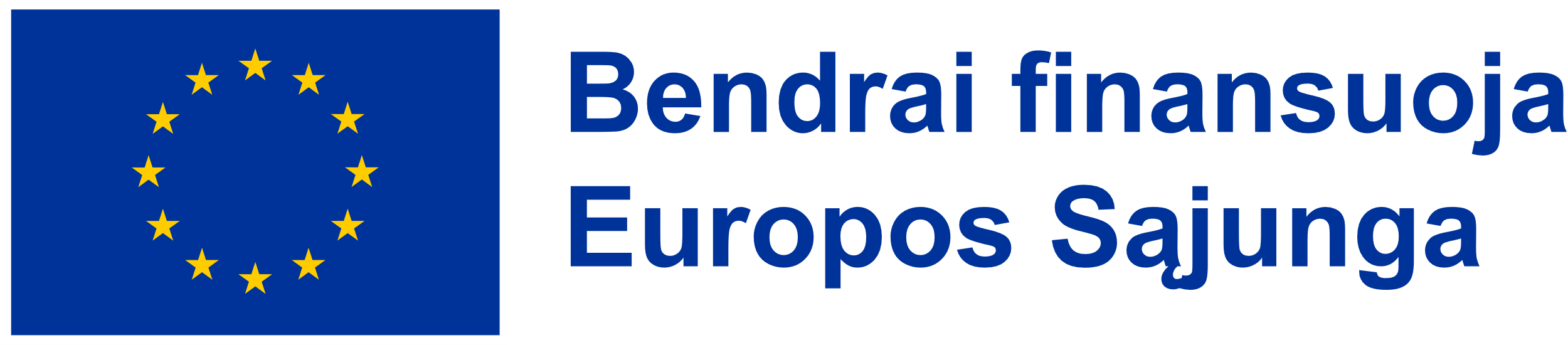 PĮP prioritetiniai  naudos ir kokybės vertinimo kriterijai (2)
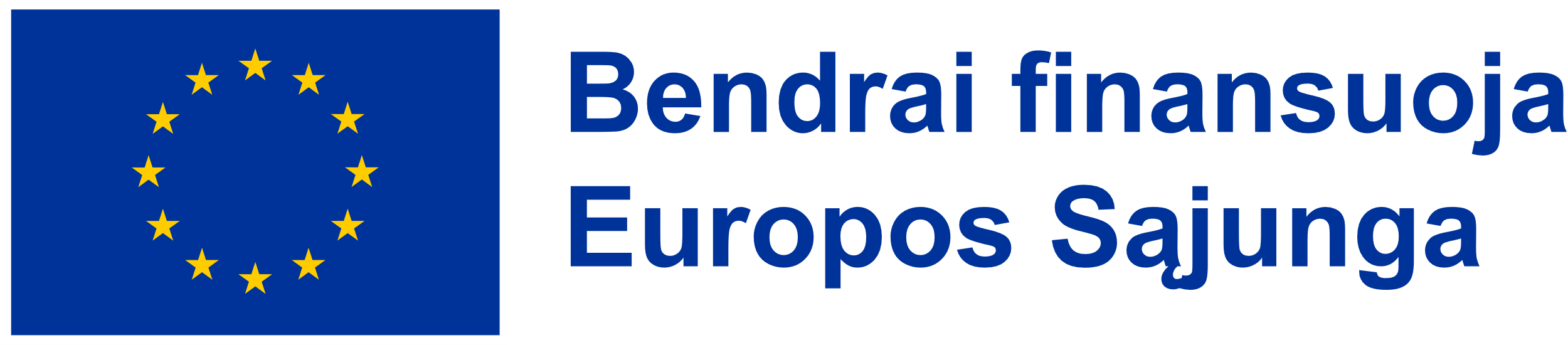 PĮP NAUDOS IR KOKYBĖS VERTINIMO KRITERIJAI (3)
Dėmesio!
Privaloma atitikti visus bendruosius kriterijus ir prioritetinius kriterijus Nr. 4 ir Nr. 5. 
Atitikimas kitiems prioritetiniams kriterijams Nr. 6 ir Nr. 7 neprivalomas, renkasi pareiškėjas.
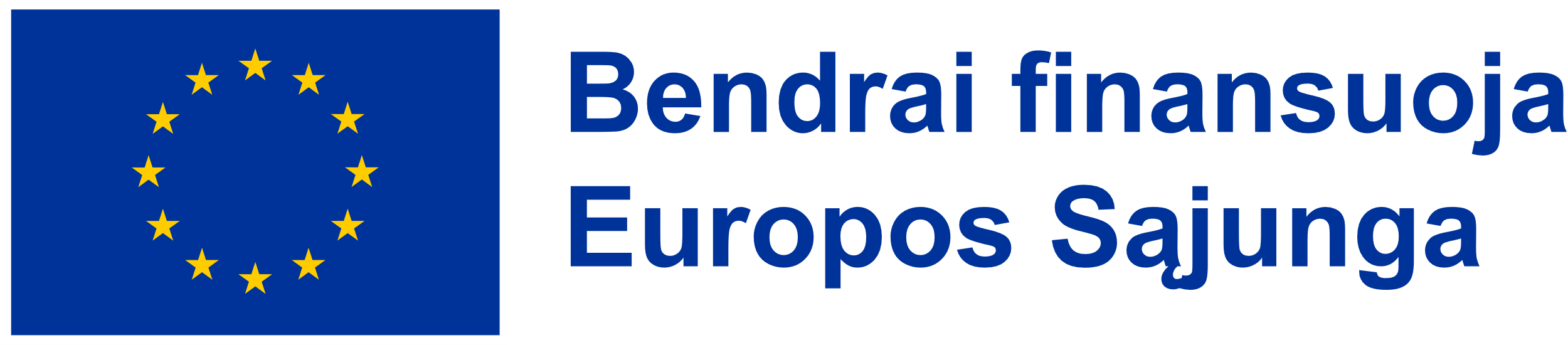 PĮP NAUDOS IR KOKYBĖS VERTINIMAS
Didžiausia projektui galima skirti balų suma – 100 balų. 
Minimali balų suma – 45 balai. Projektai, kurie naudos ir kokybės vertinimo etape nesurenka nustatytos minimalios balų sumos, nėra tinkami finansuoti ir PĮP atmetami.
Kai projektams, surinkusiems vienodą galutinį balų skaičių, nepakanka pagal kvietimą teikti PĮP skirtos finansavimo lėšų sumos, pirmenybė teikiama projektams, surinkusiems daugiau balų pagal pirmąjį nurodytą prioritetinį atrankos kriterijų. Jeigu projektai pagal šį prioritetinį atrankos kriterijų įvertinti vienodai, pirmenybė suteikiama projektams, surinkusiems daugiau balų pagal kitą iš eilės nurodytą prioritetinį atrankos kriterijų. Jeigu suteikti vienodi balai pagal visus prioritetinius atrankos kriterijus, šie projektai reitinguojami pagal PĮP pateikimo laiką.
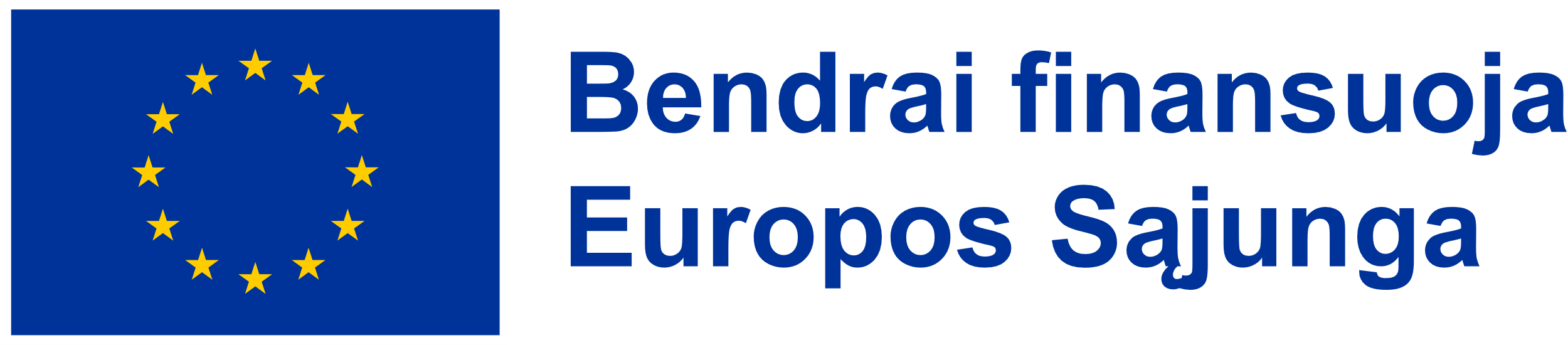 SU PĮP PATEIKIAMI DOKUMENTAI (1)
Įgaliojimas pasirašyti projekto įgyvendinimo planą, jei jį pasirašo ne pareiškėjo įstaigos vadovas; 
Užpildyta nevyriausybinės organizacijos deklaraciją; (5 priedo - 2 priedas)
Pasirašyta (-as) partnerio (-ių) deklaraciją (-as) (jei dalyvauja partneris); Projektų administravimo ir finansavimo taisyklės (PAFT) (PAFT 1 priedo 1 priedas) 
Projekto biudžeto paskirstymas pagal pareiškėją ir partnerį (jei dalyvauja partneris); (PAFT 1 priedo 2 priedas) 
Pareiškėjo ir partnerio (-ių) sudaryta jungtinės veiklos sutartis (jei dalyvauja partneris);
Dokumentai (-us), patvirtinantys / įrodantys pareiškėjo ir (ar) partnerio galimybes prisidėti prie projekto finansavimo nuosavomis lėšomis;
Jei numatomos remonto darbų išlaidos, dokumentai, patvirtinantys disponavimą turimomis patalpomis (nuosavybės ar kiti disponavimą patalpomis įrodantys dokumentai (patikėjimo, panaudos, nuomos sutartys), patalpų savininko sutikimai dėl patalpų remonto (jei kitaip nenustatyta patikėjimo/panaudos/nuomos sutartyje, patalpų brėžiniai ir kt.) (Pastaba: kiti disponavimą patalpomis įrodantys dokumentai turi galioti ne trumpiau kaip 5 metus nuo projekto veiklų įgyvendinimo pabaigos ir disponavimo faktas turi būti užregistruotas VĮ Registrų centras registre);
Pasirašyta Pareiškėjo (partnerio) įsipareigojimo dėl projekto atitikties reikšmingos žalos nedarymo horizontaliajam principui vertinimo reikalavimų apraše nustatytiems reikalavimams deklaracija; (5 priedo - 3 priedas)
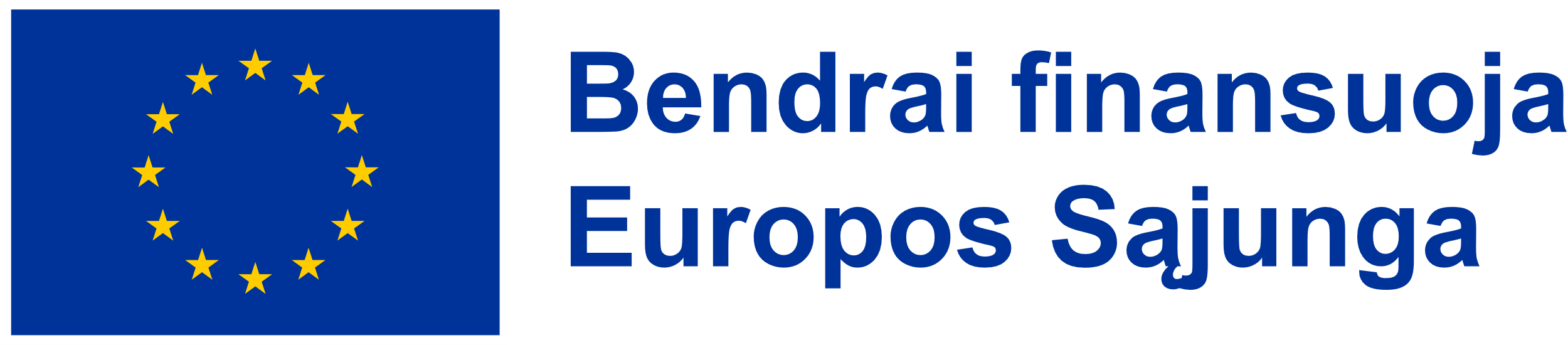 SU PĮP PATEIKIAMI DOKUMENTAI (2)
PĮP suplanuotas išlaidas pagrindžiantys dokumentai:
1) PĮP suplanuotų darbų, prekių, paslaugų išlaidų pagrįstumą patvirtinantys dokumentai (pvz., sudarytos sutartys, trys komerciniai pasiūlymai, nuorodos į rinkoje esančias kainas, išlaidų skaičiavimai); 
2) PĮP suplanuoto darbo užmokesčio išlaidų pagrįstumą patvirtinantys dokumentai (veiklų sąrašas su projektą vykdančių asmenų darbo valandomis, įkainiu (valandiniu arba mėnesiniu), jo pagrindimą). Nustatant išlaidas projektą vykdantiems asmenims, kurie yra projekto vykdytojo darbuotojai ar planuojami įdarbinti nauji darbuotojai, būtina remtis dabartiniu tos institucijos esamų, ar analogiškas pareigas einančių darbuotojų darbo užmokesčiu. Turi būti pateikti įkainį pagrindžiantys dokumentai (pareigybės nuasmenintos darbo sutartys, 3–12 mėnesių nuasmenintas priskaitymo–apmokėjimo žiniaraštis, įrodantis darbo užmokesčio paskyrimą ir išmokėjimą ar pan.). Valstybės tarnautojų, biudžetinių įstaigų darbuotojų darbo užmokesčio valandinis įkainis turi būti apskaičiuotas vadovaujantis nacionaliniais teisės aktais, reglamentuojančiais tokių darbuotojų darbo užmokesčio apskaičiavimą;
3) Užpildyta Pažyma darbo užmokesčio apskaičiavimui 
Atitikimą bendriesiems ir prioritetiniams naudos ir kokybės kriterijams įrodantys dokumentai:
1) Pareiškėjo ar partnerio (-ių) statusą įrodantys dokumentai (nuorodas internete ar kompiuterio ekrano nuotraukas, VĮ Registrų centras išrašą ar kitus lygiaverčius dokumentus);
2) Dokumentus, įrodančius projekto dalyvių priklausymą tikslinei grupei (5 priedo 1 priedas), jei tikslinė grupė PĮP teikimo momentu yra sukomplektuota. Jei nurodyta tikslinė grupė PĮP teikimo momentu nesukomplektuota, dokumentus, įrodančius dalyvių priklausymą nurodytai tikslinei grupei, pareiškėjas pateikia projekto įgyvendinimo metu. 
3) sutartys/preliminarios sutartys/ketinimų protokolai pasirašyti su projekto savanoriais, jei tokie bus pasitelkiami.
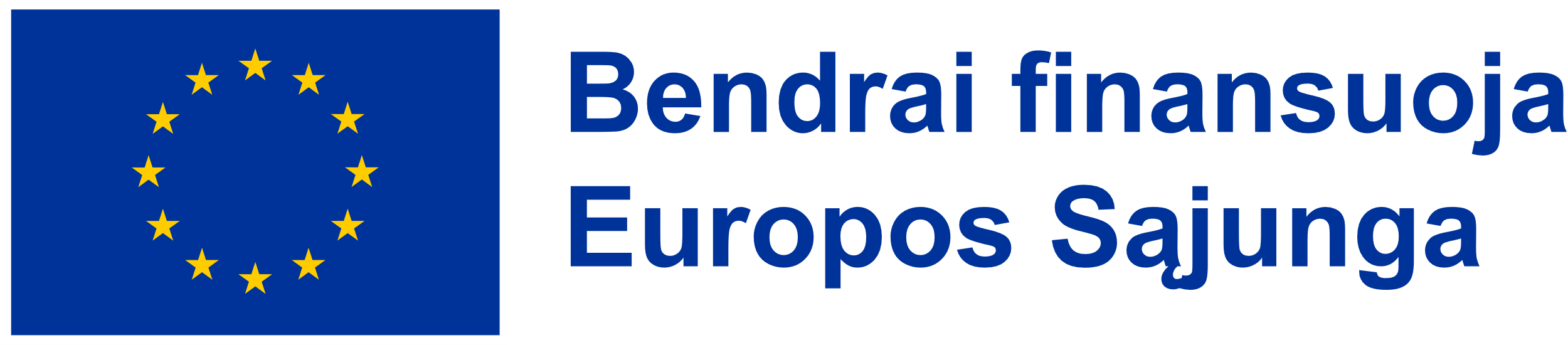 SU PĮP PATEIKIAMI DOKUMENTAI (3)
Dėmesio!
Jei pateikiamos internetinės nuorodos pvz.: į rinkoje esančias kainas, į kitą informaciją, kartu su PĮP privaloma pateikti ir ekranvaizdžio nuotraukas. Praktika rodo, kad kainos internetiniuose puslapiuose nuolat kinta ir PĮP vertinimo metu jos gali būti kitokios, nei nurodytos PĮP dokumentuose. Tokiu atveju pareiškėjams reikės taisyti PĮP, iš naujo perskaičiuojant projekto biudžetą.
Komerciniai pasiūlymai/internetinės nuorodos su kainomis turi būti ne mažiau kaip trys.
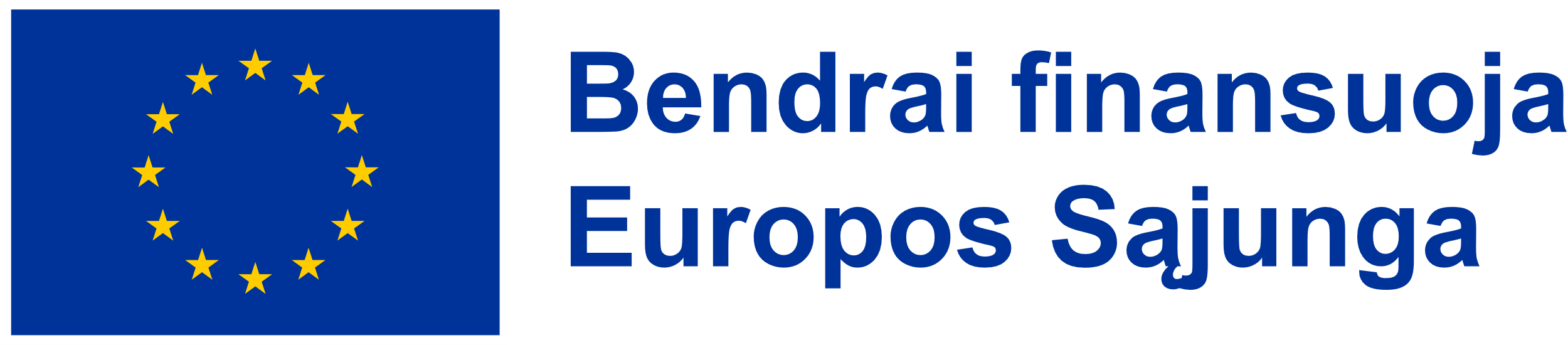 TINKAMOS FINANSUOTI IŠLAIDOS (1)
Nekilnojamasis turtas, statybos darbai:
Projekto veikloms vykdyti reikalingas projekto vykdytojo ir (ar) partnerio (-ių) valdomas nekilnojamasis turtas, kuris gali būti numatomas kaip projekto vykdytojo nuosavas nepiniginis įnašas (su tam tikromis sąlygomis) ir šio nurodyto nekilnojamojo turto nepriklausomo turto vertintojo nekilnojamojo turto rinkos vertės ataskaitos parengimo išlaidos.
Patalpų paprastojo remonto darbų išlaidos, kai tenkinamos visos šios sąlygos:
- išlaidos yra reikalingos vykdyti projekto veiklas;
- nekilnojamąjį turtą (patalpas) projekto vykdytojas ar partneris valdo nuosavybės, patikėjimo, panaudos, nuomos teise ir tokia teisė yra užtikrinta ne trumpiau, nei 5 metus po projekto veiklų pabaigos;
- projekto veiklas (ar jų dalį) įgyvendina pats projekto vykdytojas ir (ar) partneris.

Pastaba: Visų šios kategorijos išlaidų suma gali sudaryti ne daugiau kaip 15 proc. visų projekto tinkamų finansuoti išlaidų
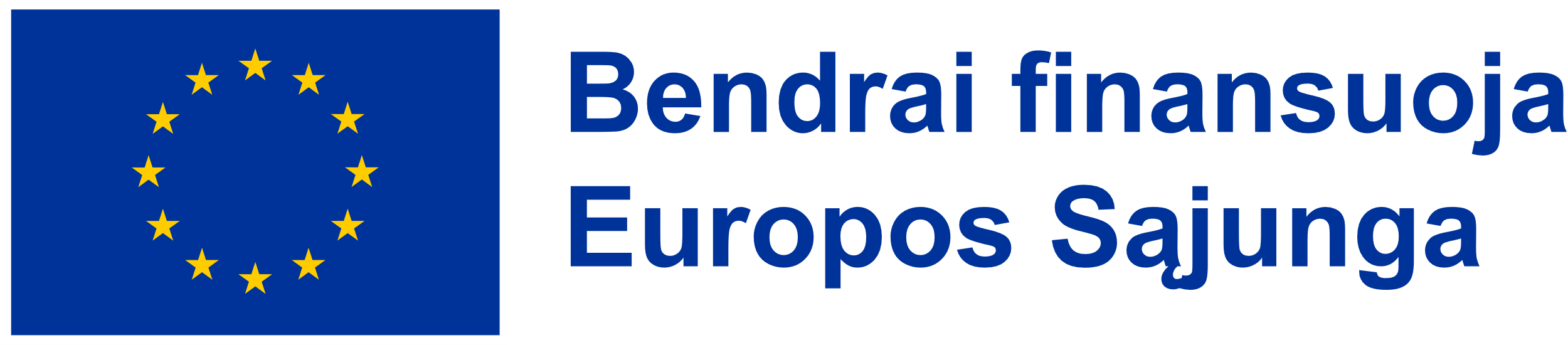 TINKAMOS FINANSUOTI IŠLAIDOS (2)
Įranga, įrenginiai ir kitas turtas:
Projekto veikloms vykdyti reikalingų baldų, kompiuterinės technikos, programinės įrangos ir kitos įrangos, įrenginių ir kito ilgalaikio turto įsigijimo išlaidos (įskaitant jų transportavimo, projektavimo, sumontavimo, vietos (aikštelės) paruošimo, instaliavimo, paruošimo naudoti, išbandymo, apmokymo naudotis, saugos instruktažo, techninės priežiūros ir susijusias išlaidas), su šių veiklų vykdymu susijęs darbo užmokestis bei komandiruočių išlaidos. 
Pastaba: Šios išlaidos yra tinkamos, kai projekto veiklas (ar jų dalį), kurioms vykdyti įsigyjama nurodyta įranga, įgyvendina pats projekto vykdytojas ir (ar) partneris. Šio tipo išlaidos gali sudaryti ne daugiau kaip 30 proc. visų tinkamų finansuoti projekto išlaidų
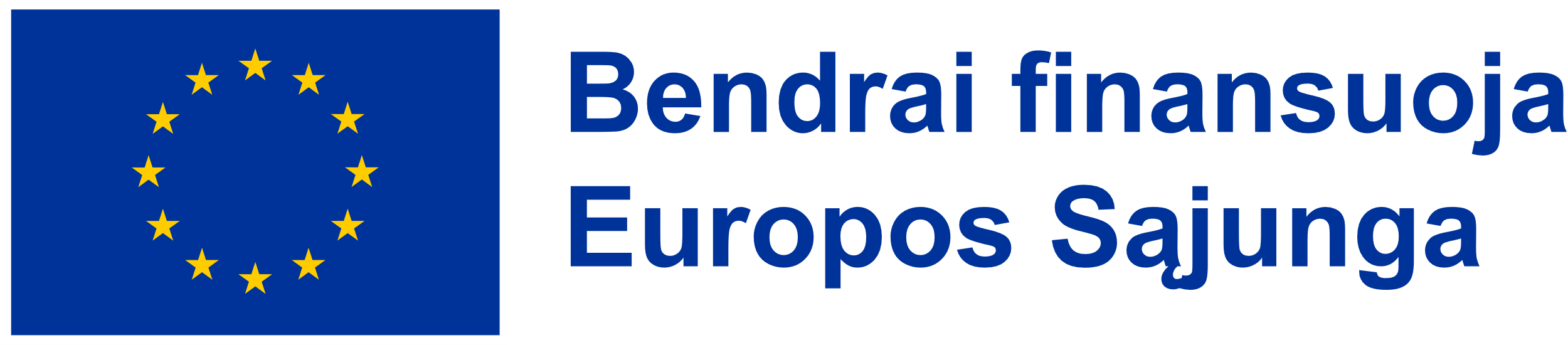 TINKAMOS FINANSUOTI IŠLAIDOS (3)
Projekto vykdymas:
Projekto veiklas vykdančių projekto vykdytojo ir partnerio organizacijų darbuotojų darbo užmokesčio išlaidos;
Projekto veiklas vykdančių savanorių savanoriška veikla;
Projekto veikloms vykdyti reikalingo nekilnojamojo turto nuomos išlaidos (su tam tikromis sąlygomis);
Projekto veikloms vykdyti reikalingų transporto priemonių nuomos ir eksploatavimo išlaidos;
Projekto veikloms vykdyti reikalingų baldų, įrangos, įrenginių, įrankių, kompiuterinės technikos, programinės įrangos nuomos išlaidos;
Projekto vykdytojui ar partneriui nuosavybės teise priklausančio ilgalaikio turto (baldų, įrangos, įrenginių, įrankių, kompiuterinės technikos), kuris naudojamas projekto veikloms vykdyti, nusidėvėjimo išlaidos, jei turtas yra įsigytas nuosavomis lėšomis;
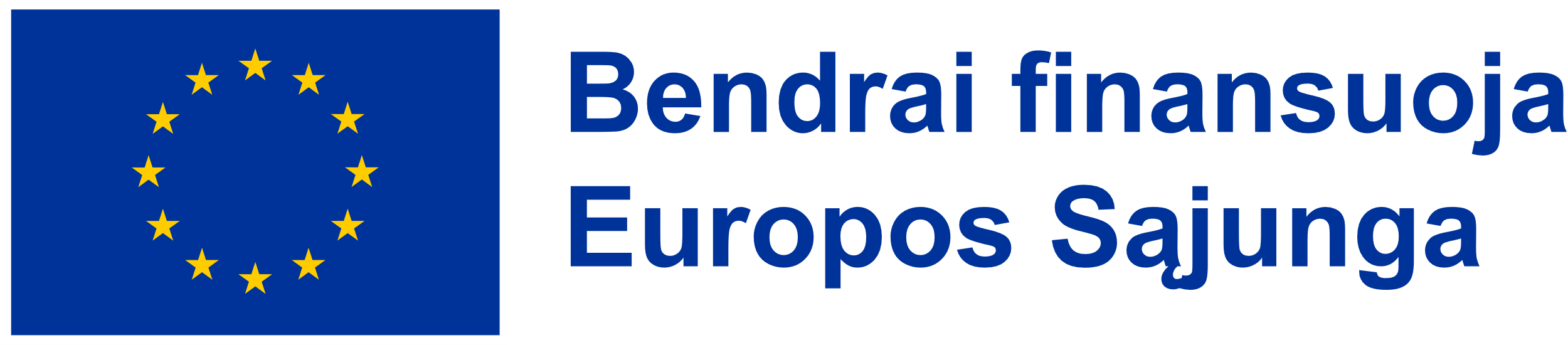 TINKAMOS FINANSUOTI IŠLAIDOS (4)
Projektą vykdančiam personalui (t. y. projekto tiesiogines veiklas vykdantiems fiziniams asmenims, su projekto vykdytoju ar partneriu susijusiems darbo santykiais, jų esmę atitinkančiais santykiais arba dirbančiais pagal paslaugų (civilines), įskaitant autorines, sutartis ar savanoriškos veiklos sutartis) projekto veikloms, atitinkančioms Aprašo 5 priedas PFSA 2.1.1 papunktyje nurodytas veiklas, vykdyti, taip pat dalyvaujantiems projekto veiklų dalyviams reikalingų specialių drabužių ir individualios saugos priemonių įsigijimo, skiepijimo, sveikatos pažymos gavimo išlaidos (kai to reikia pagal vykdomos projekto veiklos pobūdį)
Projekto veiklas vykdančių savanorių ir projekto veiklų dalyvių maitinimo išlaidos;
Projekto veiklas vykdančių savanorių pašto, telefono (interneto ir telefoninio ryšio) išlaidos;
Projekto veiklas vykdančių savanorių savanoriškos veiklos vykdymo laikotarpiui tenkančios draudimo pagal Savanoriškos veiklos įstatymo 10 straipsnio 1 dalį išlaidos;
Projekto veikloms vykdyti reikalingų mokymo priemonių, darbo priemonių ir medžiagų, taip pat kito trumpalaikio turto (išskyrus trumpalaikiam turtui priskiriamus baldus, įrangą ir įrenginius) įsigijimo ir (ar) nuomos išlaidos;
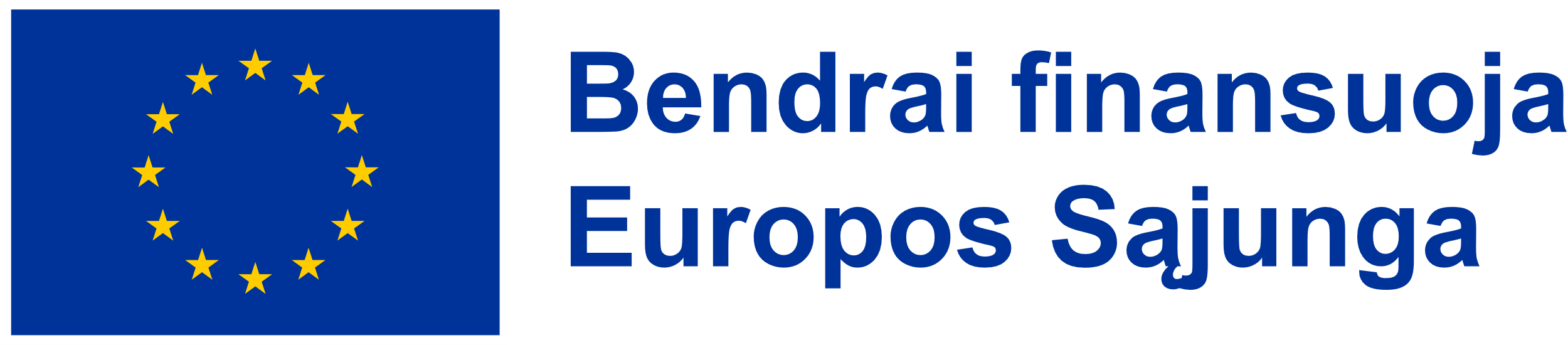 TINKAMOS FINANSUOTI IŠLAIDOS (5)
Projekto veikloms vykdyti reikalingos kelionių Lietuvos Respublikos teritorijoje ir (ar) kuro išlaidos;
Dokumentų, reikalingų nustatyti asmens priklausymo tikslinei grupei faktą, išdavimo apmokėjimo išlaidos;
Projekto veikloms vykdyti reikalingų renginių organizavimo išlaidos;
Projekto veikloms vykdyti reikalingų projektą vykdančio personalo (įskaitant projekto veiklas vykdančius savanorius) ir projekto veiklų dalyvių dalyvavimo renginiuose, užsiėmimuose išlaidos;
Projekto veikloms vykdyti reikalingo svečio iš užsienio kelionių ir apgyvendinimo išlaidos;
Projekto veikloms vykdyti reikalingų interneto svetainių kūrimo ir palaikymo išlaidos, leidinių ir informacinių pranešimų rengimo, televizijos bei radijo laidų rengimo ir transliavimo išlaidos;
Paslaugų teikimo pagal projekto vykdytojo ir (ar) partnerio (-ių) su išorės paslaugų teikėju (-ais) sudarytą (-as) paslaugų teikimo sutartį (-is) išlaidos;
Kitos projekto veikloms įvykdyti ir projekto tikslams pasiekti būtinos ir pagrįstos išlaidos.
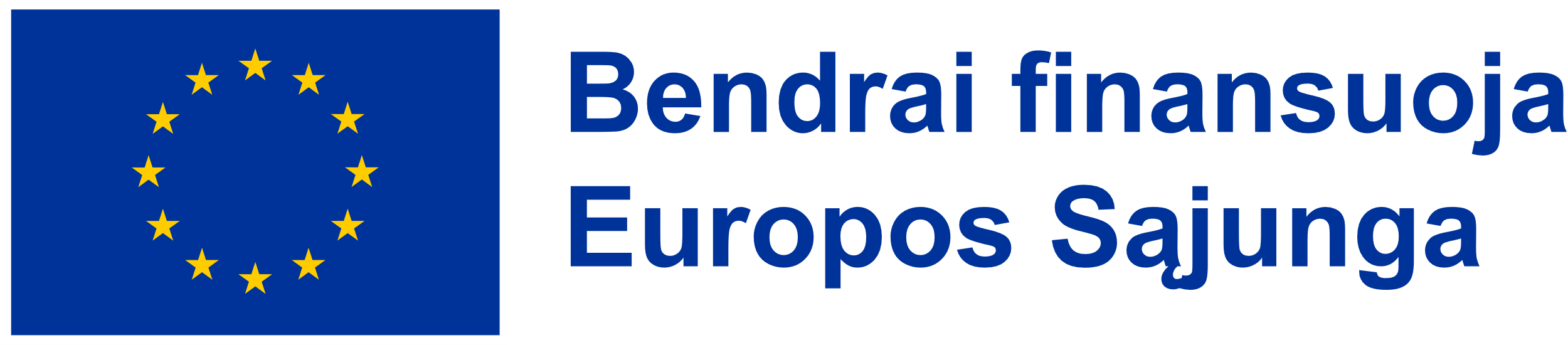 TINKAMOS FINANSUOTI IŠLAIDOS (6)
Projekto matomumas ir informavimas apie projektą:
Tinkamomis finansuoti išlaidomis yra laikomos PAFT 341.1–341.4 papunkčiuose nurodytoms projekto matomumo ir informavimo apie projektą priemonėms įgyvendinti būtinos išlaidos. Šios išlaidos projekto vykdytojui apmokamos supaprastintai taikant fiksuotąją sumą.
Netiesioginės išlaidos ir kitos išlaidos pagal fiksuotąją projekto išlaidų normą:
Tinkamos finansuoti su projekto administravimu susijusios išlaidos. Šios išlaidos apmokamos taikant fiksuotąją projekto išlaidų normą, t. y. iki 7 proc. netiesioginių išlaidų fiksuotoji norma 
Pastaba: projektuose gali būti numatoma tik 0 arba 7 proc. netiesioginių išlaidų, kurios apskaičiuojamos nuo projekto tiesioginių išlaidų.
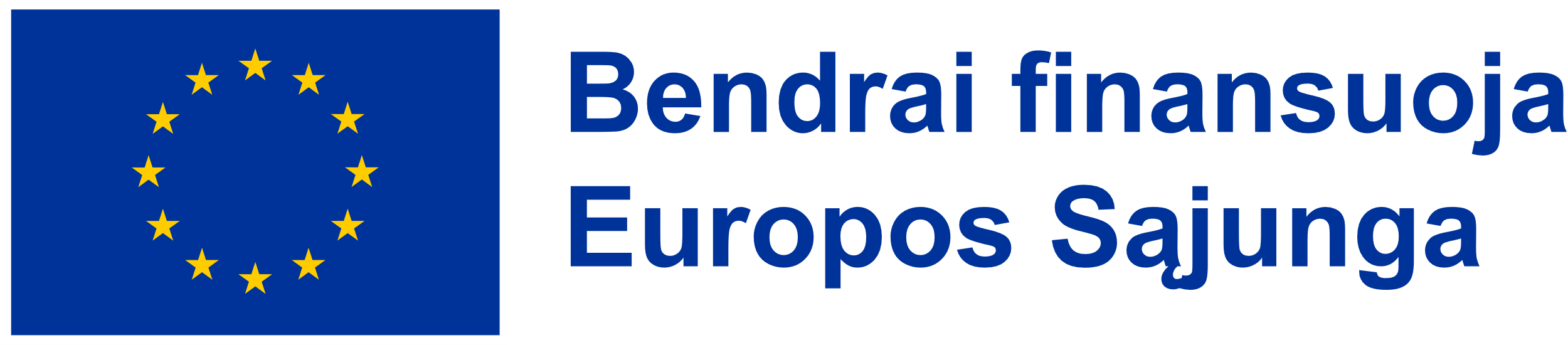 NETINKAMOS FINANSUOTI IŠLAIDOS (1)
Išlaidos, nustatytos PAFT VII skyriaus trečiajame skirsnyje (t. y. skolos palūkanos, naudoto turto įsigijimo išlaidos, baudos, nuobaudos, išlaidos, kurios padidina projekto sąnaudas, proporcingai nesukurdamos pridėtinės vertės, PĮP rengimo išlaidos, išlaidos, patirtos iš projekto vykdytojo arba partnerio įsigyjant prekes, paslaugas (įskaitant trumpalaikio ir ilgalaikio turto, taip pat nekilnojamojo turto nuomą) ar darbus, išlaidos, kurios ankščiau buvo finansuotos iš kitų šaltinių (ES, VB, SB), išlaidos išeitinėms išmokoms, infrastruktūros, žemės ir kito nekilnojamojo turto pirkimo išlaidos; pastatų, kitų statinių ir patalpų statybos, rekonstravimo ir panašios išlaidos)
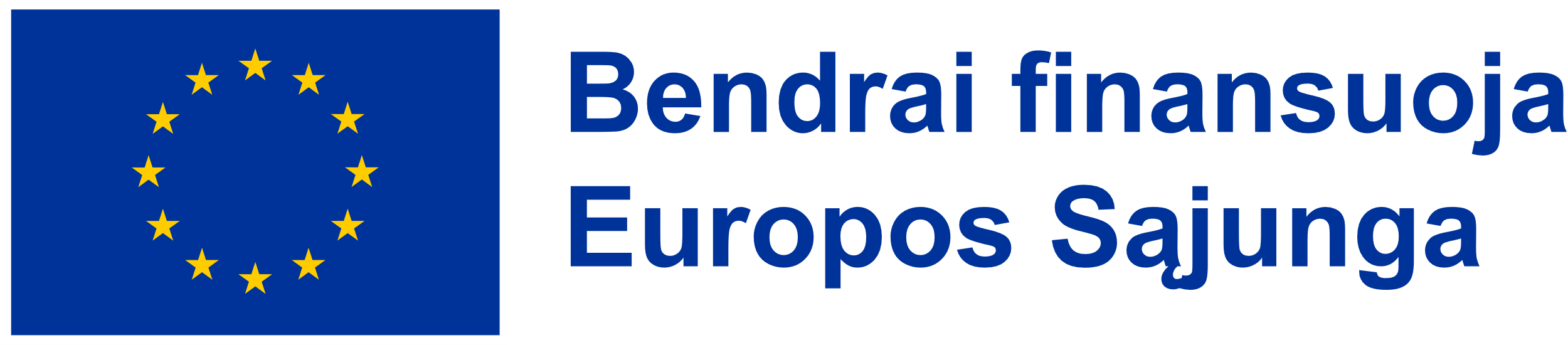 NETINKAMOS FINANSUOTI IŠLAIDOS (2)
Tikslinėms grupėms skirto perduoti naudoti (išdalinti) trumpalaikio turto (maisto produktų, higienos prekių, drabužių ir pan.) įsigijimo išlaidos;
Medicinos įrangos, vaistinių preparatų įsigijimo išlaidos (medicinine įranga nėra laikoma tokia įranga, kuri, siekiant grąžinti ar palaikyti asmens sveikatos ir fizinę būklę, yra naudojama fiziniams pratimams atlikti);
Tikslinių grupių apgyvendinimo sveikatos priežiūros įstaigose ir su tuo susijusios išlaidos; 
Transporto priemonių įsigijimo išlaidos; 
Išperkamosios ar finansinės nuomos (lizingo) apmokėjimo išlaidos.
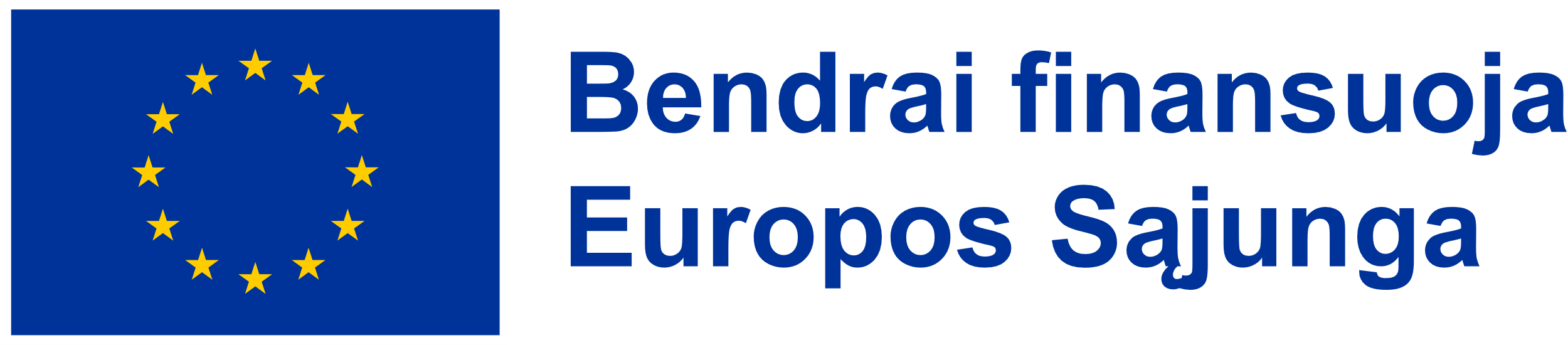 PROJEKTŲ VEIKLŲ ĮGYVENDINIMO TERMINAI
Projektų veiklų įgyvendinimo pradžios terminai:
Projekto veiklos, įskaitant ir pirkimus, gali būti pradėtos įgyvendinti ir projekto išlaidos gali būti patirtos iki projekto sutarties pasirašymo, bet ne anksčiau nei priimtas sprendimas dėl projekto finansavimo.
Projektų veiklų įgyvendinimo pabaigos terminai:
Projektų veiklos turi būti įgyvendintos iki 2028 m. gruodžio 31 d. 
Pastaba: projektų veiklų įgyvendinimo terminas planuojamas atsižvelgiant į pirkimams skirtą laiką, rangos darbų atlikimo laiką ir pan.
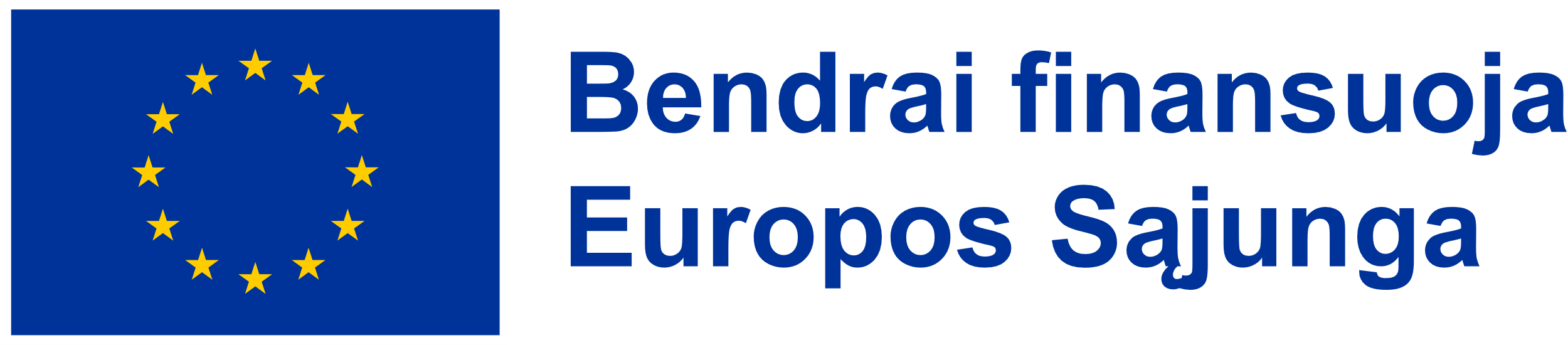 REIKALAVIMAI PROJEKTŲ TĘSTINUMUI
Projekto lėšomis suremontuotas (-os) nekilnojamasis turtas (patalpos) turi būti naudojamas (-os) vykdant projekto tikslą atitinkančias veiklas ne trumpiau kaip 5 metus nuo projekto veiklų įgyvendinimo pabaigos.
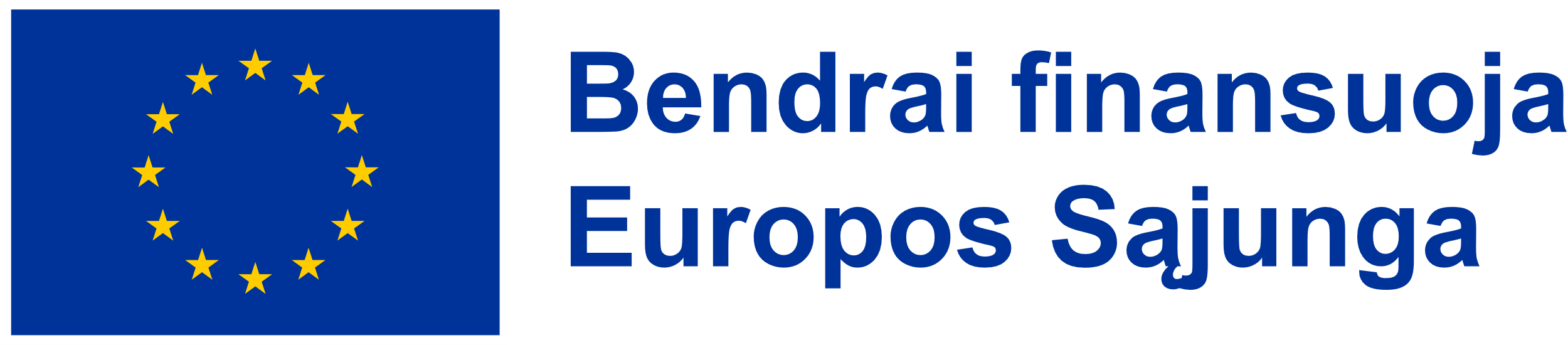 VIEŠINIMAS (1)
Naudojamas viešinimo ženkliukas:



Viešinimo reikalavimai nurodyti Komunikacijos vadove projektų vykdytojams ir ES investicijų stiliaus knygoje (nuoroda: https://2021.esinvesticijos.lt/naudinga-informacija/viesinimas)
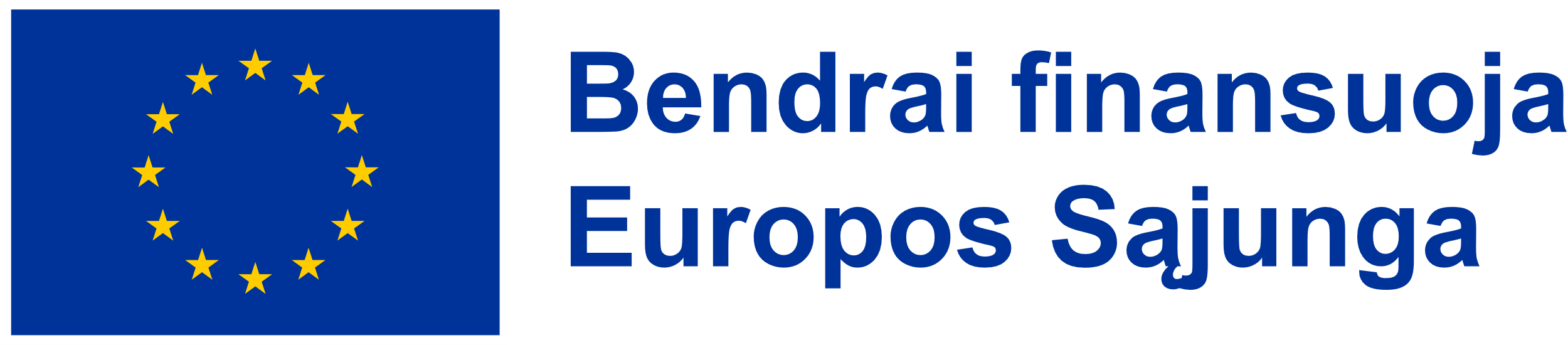 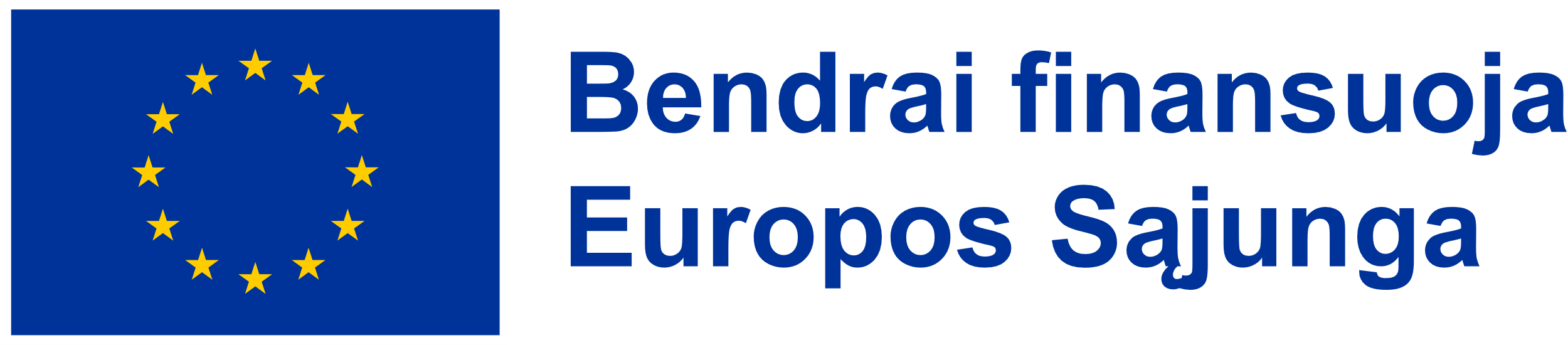 VIEŠINIMAS (2)
Viešinimo priemonės (plačiau apie priemones ir jų privalomumą PAFT VIII skyriaus 1 skirsnyje):
1) Projekto vykdytojo ir partnerio pagrindinėje interneto svetainėje (jeigu tokia yra) ir socialiniuose tinkluose per 20 darbo dienų nuo projekto sutarties pasirašymo dienos paskelbiamas trumpas projekto aprašymas, kuriame pristatomos visos įgyvendinant projektą suplanuotos veiklos, poveiklės, nurodomi projekto tikslai bei rezultatai ir informuojama apie gautą ES finansavimą.  
2) Visuomenei ar projekto dalyviams skirtuose dokumentuose, susijusiuose su projekto įgyvendinimu, aiškiai pateikiama informacija apie gautą ES finansavimą, o komunikacijos medžiagoje, susijusioje su ES investicijų viešinimu, aiškiai pateikiama informacija apie ES indėlį ir naudą. Šis reikalavimas taikomas visiems projektams.
Pastaba: šiuos reikalavimus privaloma atitikti ir pažymėti PĮP
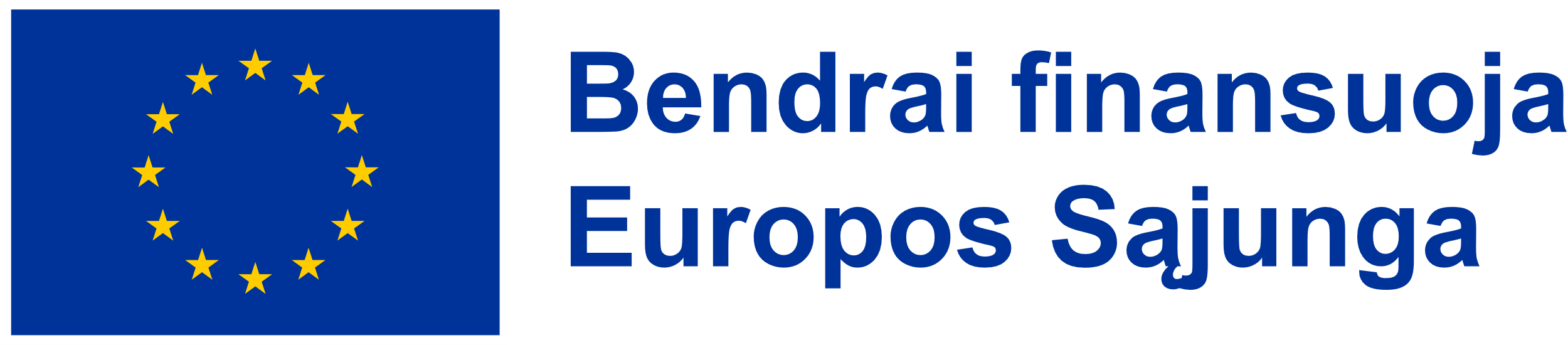 VIEŠINIMAS (3)
3) Per 20 darbo dienų nuo projekto sutarties pasirašymo dienos visuomenei gerai matomoje vietoje (pavyzdžiui, prie pagrindinio įėjimo į pastatą ar organizacijos vestibiulyje) viešai iškabinamas bent vienas spausdintas ar rodomas elektroninis ne mažesnis nei A3 formato pranešimas (plakatas), kuriame pateikiama informacija apie projektą ir paskelbiama apie gautą ES finansavimą. 
4) Kai projektas, susijęs su fizinėmis investicijomis, pradedamas įgyvendinti arba nupirkta įranga sumontuojama visuomenei gerai matomoje vietoje (pavyzdžiui, prie pagrindinio įėjimo į pastatą ar organizacijos vestibiulyje), viešai pakabinama ar pastatoma nuolatinė informacinė lentelė arba stendas. Šią priemonę įgyvendinti būtina, kai: ESF+ lėšomis finansuojamas projektas, kurio visos išlaidos viršija 100 000 (vieną šimtą tūkstančių) eurų.
Pastaba: vieną iš šių reikalavimų privaloma atitikti ir pažymėti PĮP, priklausomai nuo projekto dydžio.
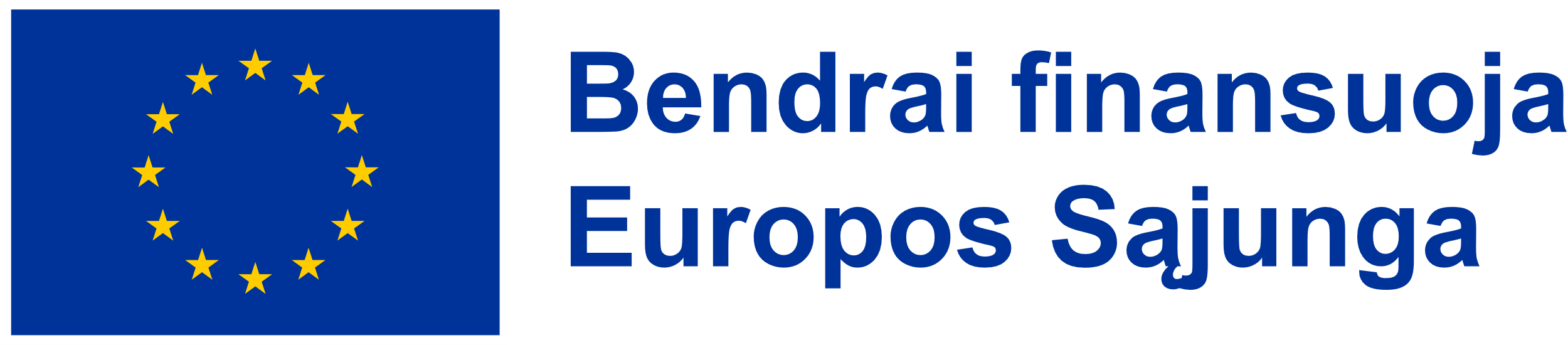 PĮP TEIKIMAS
Projektų įgyvendinimo planai teikiami nuo 2025-06-30 8.00 val. iki 2025-07-31 17.00 val.
Siekiant gauti finansavimą, pildomas PĮP ir kartu su visais priedais teikiamas per Europos Sąjungos investicijų administravimo informacinės sistemos (INVESTIS) duomenų mainų svetainę https://dms.investis.lt/, skirtą INVESTIS elektroninėms paslaugoms teikti (DMS). 
Vienas pareiškėjas viename kvietime gali pateikti tik vieną PĮP. 
Tame pačiame kvietime pareiškėjas negali būti partneriu kitame projekte.
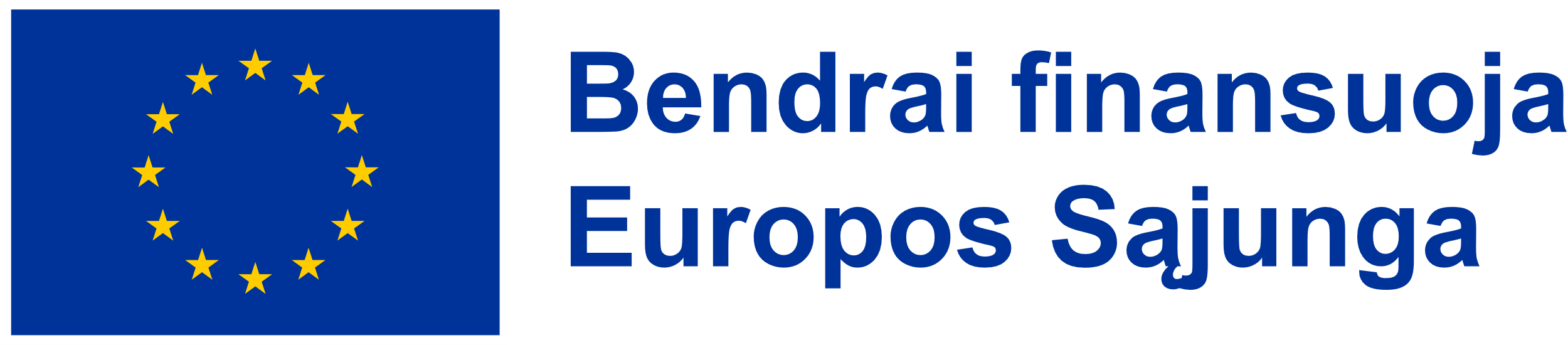 BENDRA INFORMACIJA (1)
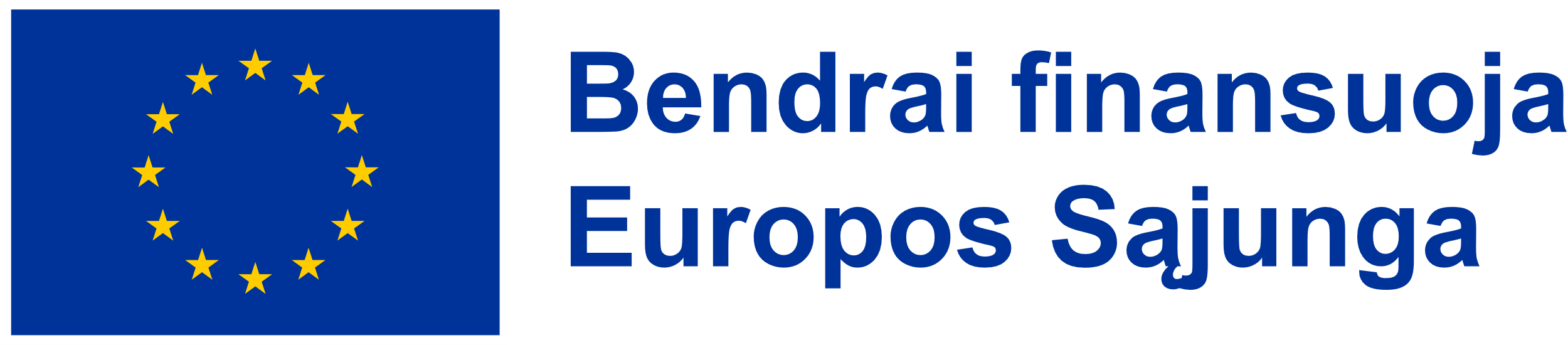 BENDRA INFORMACIJA
Maksimalus avansas projektui – 30 proc. projekto vertės. Avanso padengimas galimas su sekančiomis Veiklos ataskaitomis arba su galutine Veiklos ataskaita. Avansinis mokėjimo prašymas gali būti teikiamas dalimis, t. y. ne vieną kartą. 
Projekte patirtos išlaidos apmokamos išlaidų kompensavimo būdu.
Veiklos ataskaitos CPVA teikiamos ne vėliau kaip po 70 darbo dienų nuo ankstesnės Veiklos ataskaitos pateikimo dienos. Veiklos ataskaitų tikrinimas CPVA užtrunka iki 20 darbo dienų.
Viešinimo procedūras projektų vykdytojai privalo atlikti ne vėliau kaip per 20 darbo dienų.
Stebėsenos rodiklių pasiekimas yra privalomas projektų vykdytojams projektų įgyvendinimo pabaigoje.
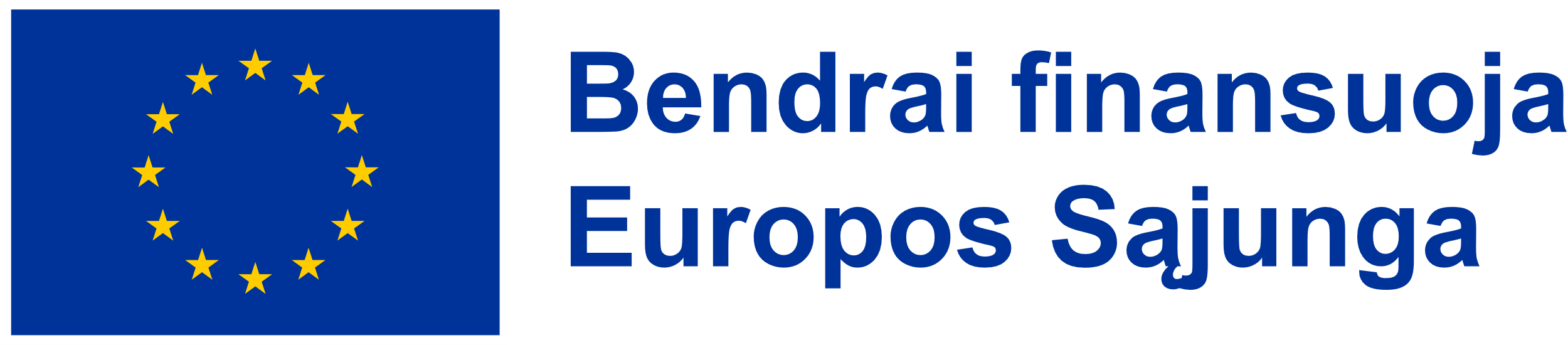 NAUDINGOS NUORODOS
Nuoroda į kvietimų tinklalapį: https://www.esinvesticijos.lt/
Nuoroda į duomenų mainų svetainę: https://dms.investis.lt/
Nuoroda į viešinimo reikalavimus: https://2021.esinvesticijos.lt/igyvendinimas-1/viesinimas
Nuoroda viešinimo priemonių (plakatų, stendų) maketavimui: https://ec.europa.eu/regional_policy/policy/communication/online-generator_lt?lang=lt
Nuoroda į pristatymą dėl PĮP pildymo: https://2021.esinvesticijos.lt/tinklalaides/projekto-igyvendinimo-plano-pip-pildymo-pagrindiniai-aspektai
Nuoroda į fiksuotųjų projekto išlaidų normų paaiškinimus: https://2021.esinvesticijos.lt/dokumentai/fiksuotuju-dydziu-nustatymo-tyrimo-atlikimo-gaires-1
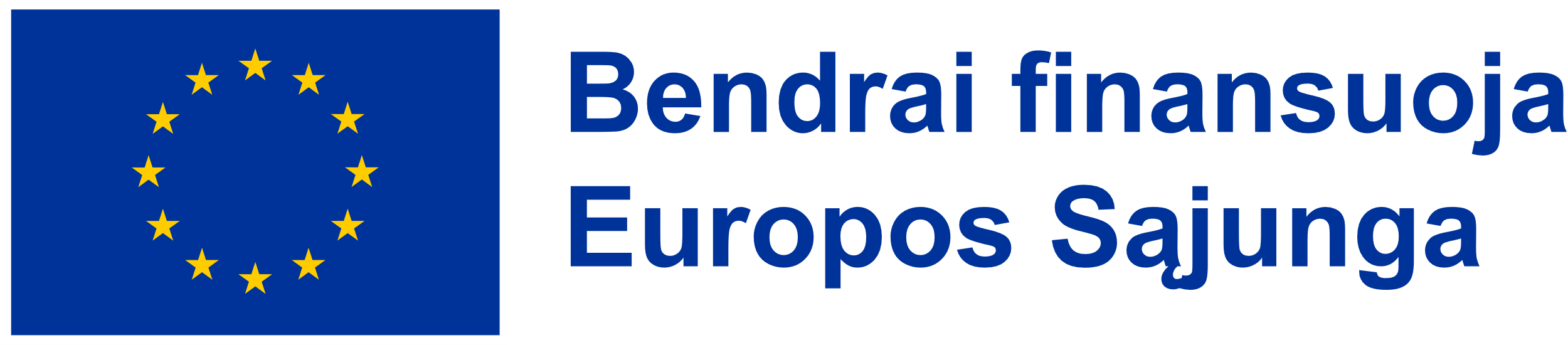 Dėkojame už dėmesį!Sėkmės rengiant PĮP!
Informaciją parengė Jonavos VVG
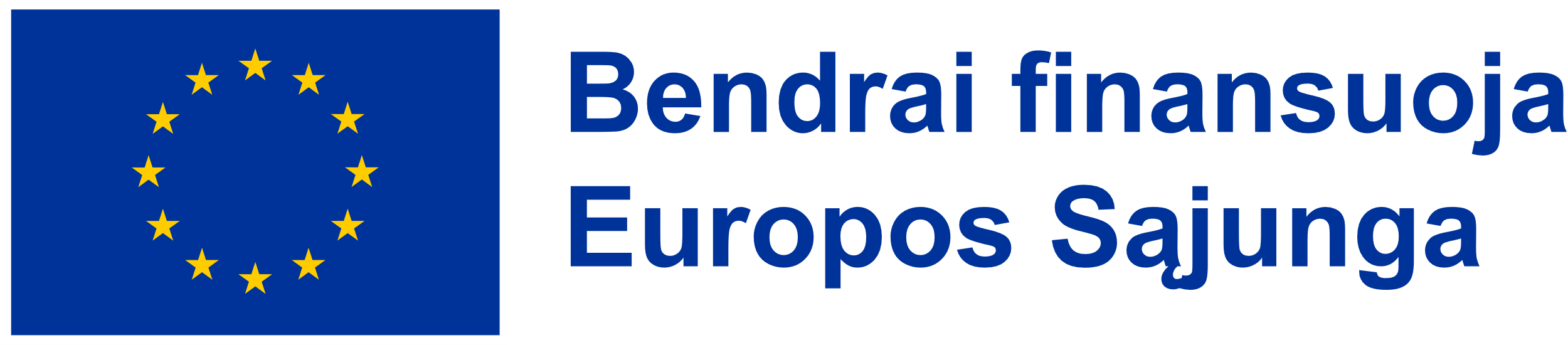